Job search
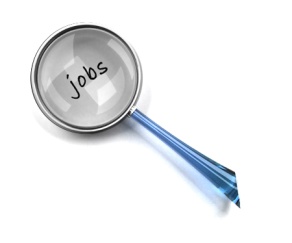 SUPER
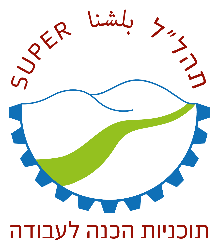 Name_____________
Who am I?
SUPER
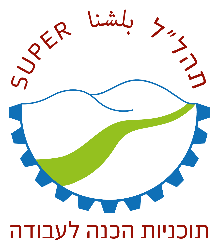 photo
Personal details
SUPER
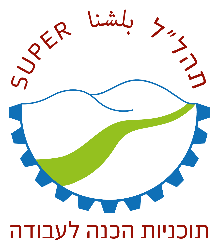 Name
Age
Home address 
Phone number
Name of school
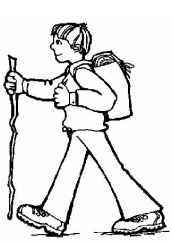 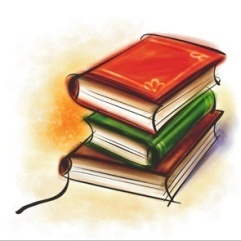 My fields of interest are:
SUPER
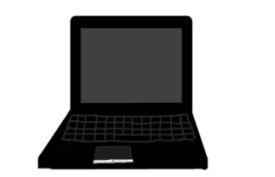 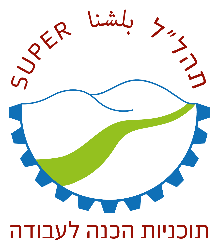 My special work abilities and traits as an employee:
SUPER
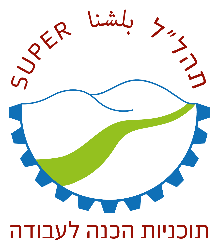 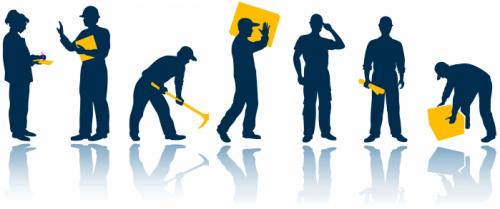 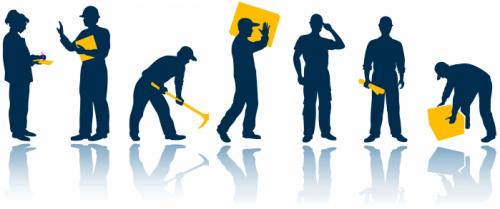 My aspirations
SUPER
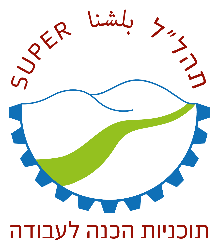 My preferred work environment
SUPER
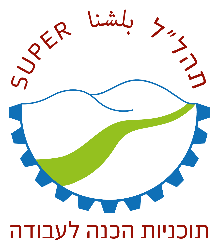 Work in a team / alone
Noise degree
Clothing and external appearance
Indoor / outdoor
Sitting / standing / moving
My preferred work conditions
SUPER
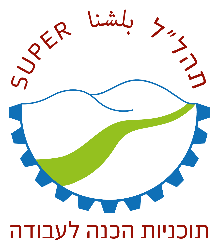 Wages
Distance from home
Working hours
My preferred types of work
SUPER
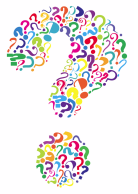 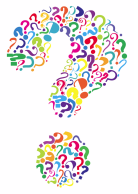 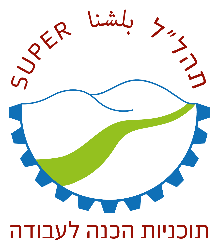 Service provider (telephone / with people)
Sales
Work on a computer
Hosting and waitering
Agriculture
Maintenance
Mechanics
Secretarial work
Other
I’m searching for a job in:
SUPER
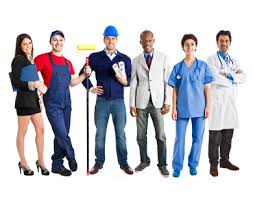 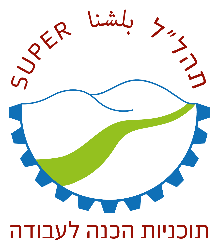 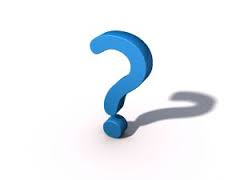 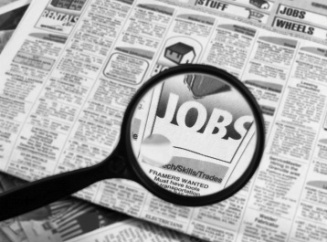 What do I need to do to find this job?
SUPER
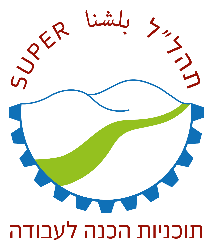 Where and whom do I turn to?
Preparations